FIREX-AQ ER2/Satellite Telecon

June 28, 2019

Brad Pierce and Alexa Ross
UW-Madison SSEC

May 28-31 Canadian Wildfire event
VIIRS Highres AOD trajectories
NUCAPS CO trajectories
GOES-16/AirNow PM2.5 verification
June 24-25 VIIRS Highres “floater” domain demonstration
May 28, 2019
May 27, 2019
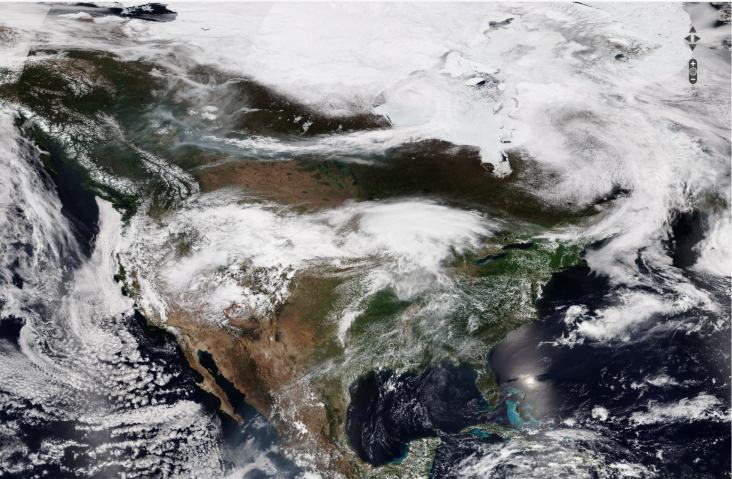 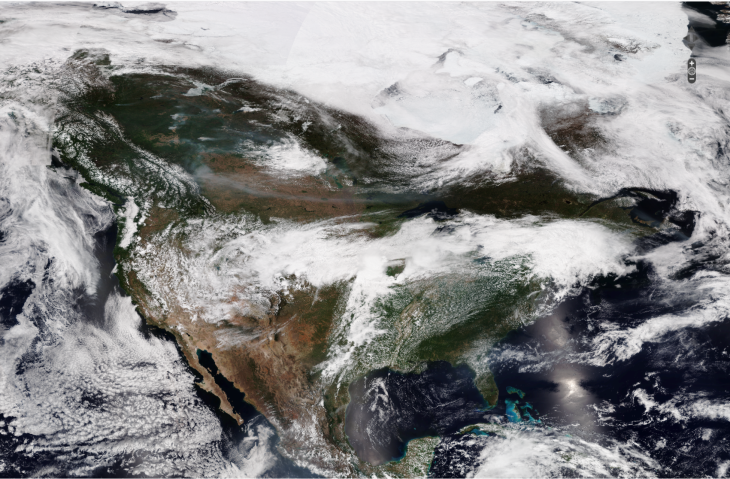 May 30, 2019
May 29, 2019
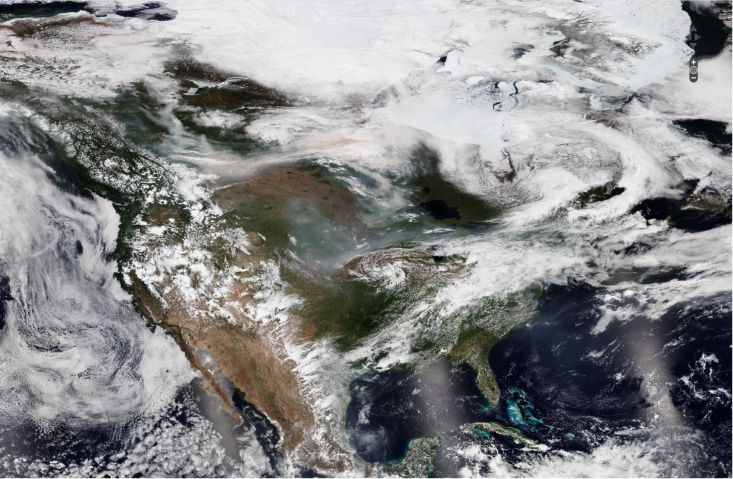 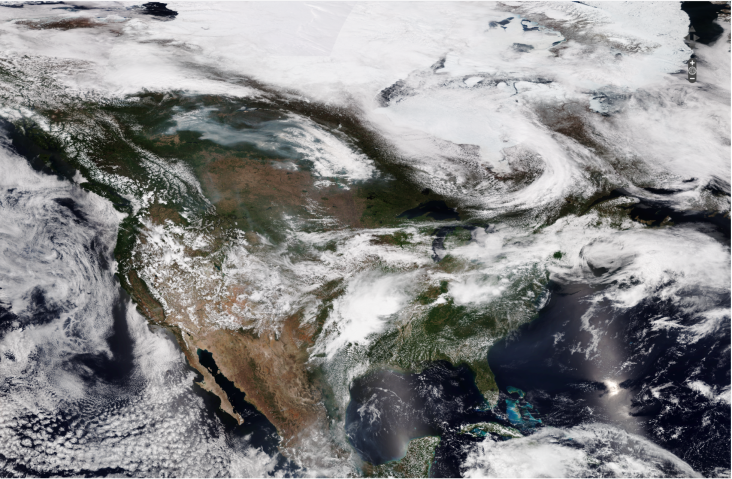 May 31, 2019
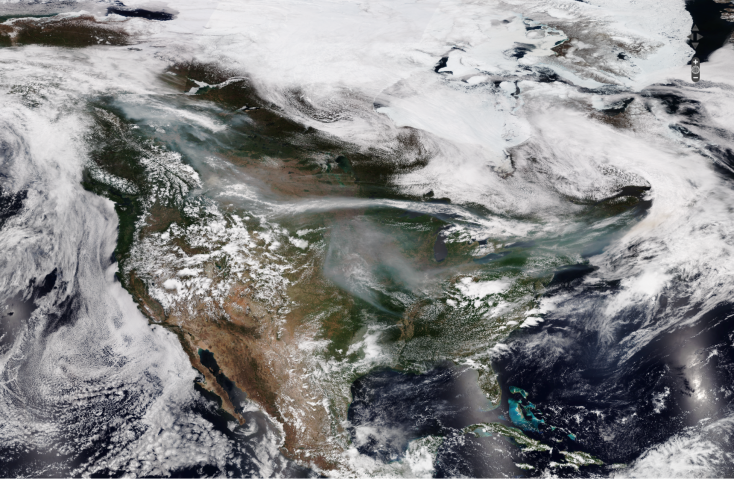 VIIRS True color image
VIIRS AOD May 28, 2019
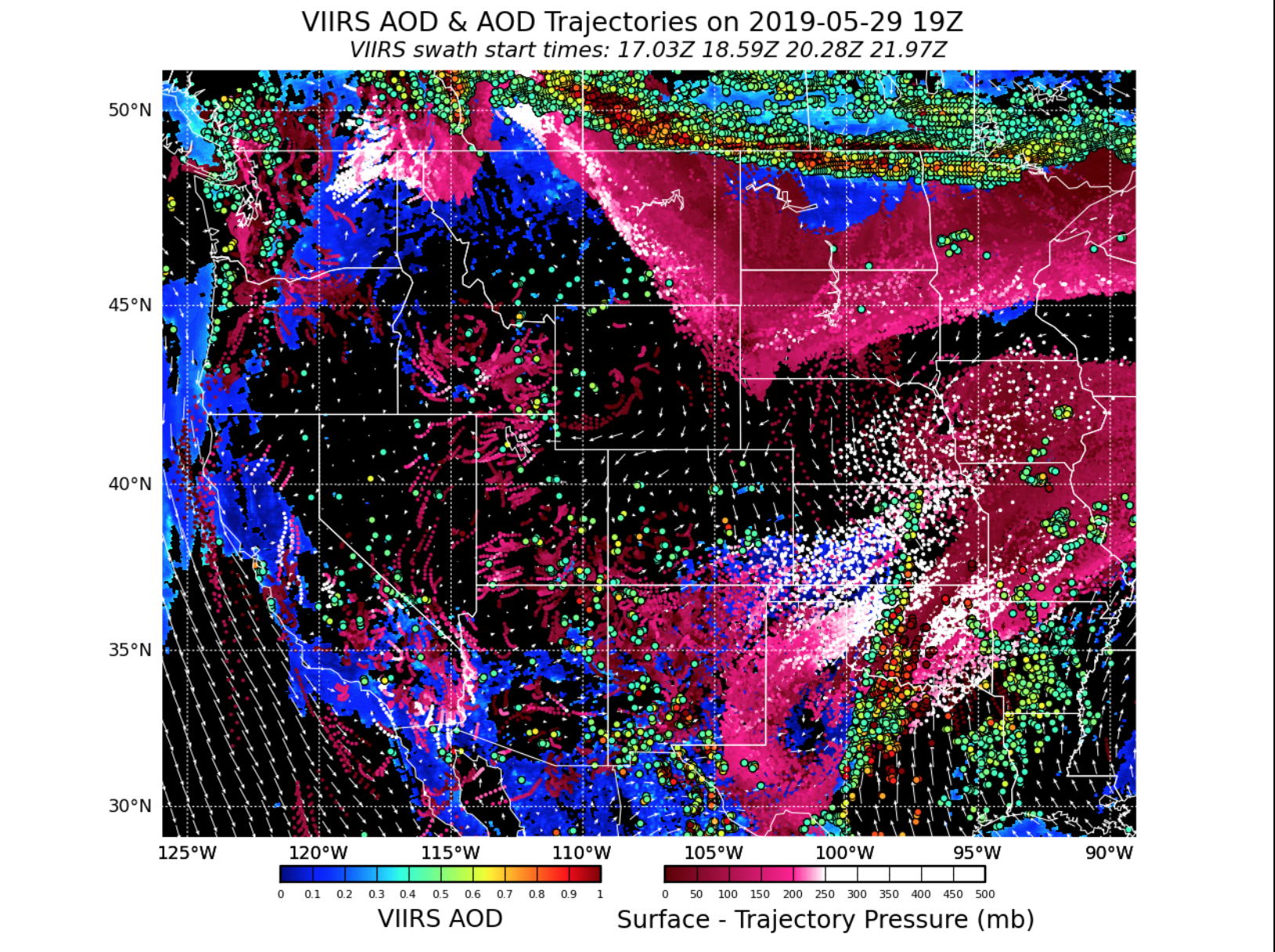 Large smoke events in southern Canada that will likely advect south into the Dakotas, and eastern Wyoming and Montana, as well as much of Minnesota
http://smoke.ssec.wisc.edu/idea-i-aerosolEntHR-live-test/
[Speaker Notes: 24 and 48hr NUCAPS CO and 24hr VIIRS trajectory forecasts during last weeks smoke event

Add circle to smoke event forecast that I’m referencing. It’s assumed the aerosol is in the boundary layer. Because it’s “stretched” it’s likely getting pulled by the jet stream, indiciating it’s not actually in the boundary layer and is aloft.]
NUCAPS CO May 28, 2019
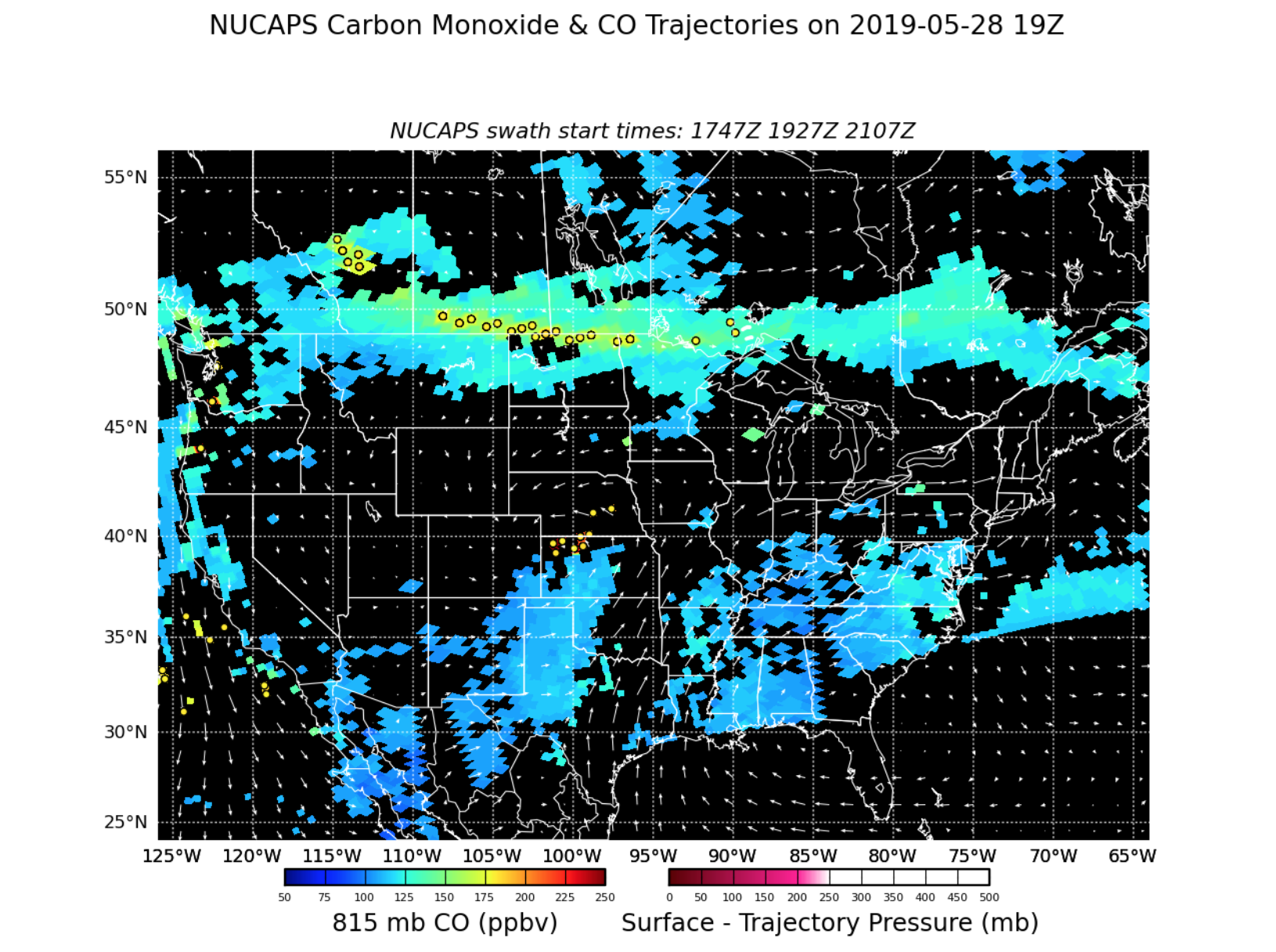 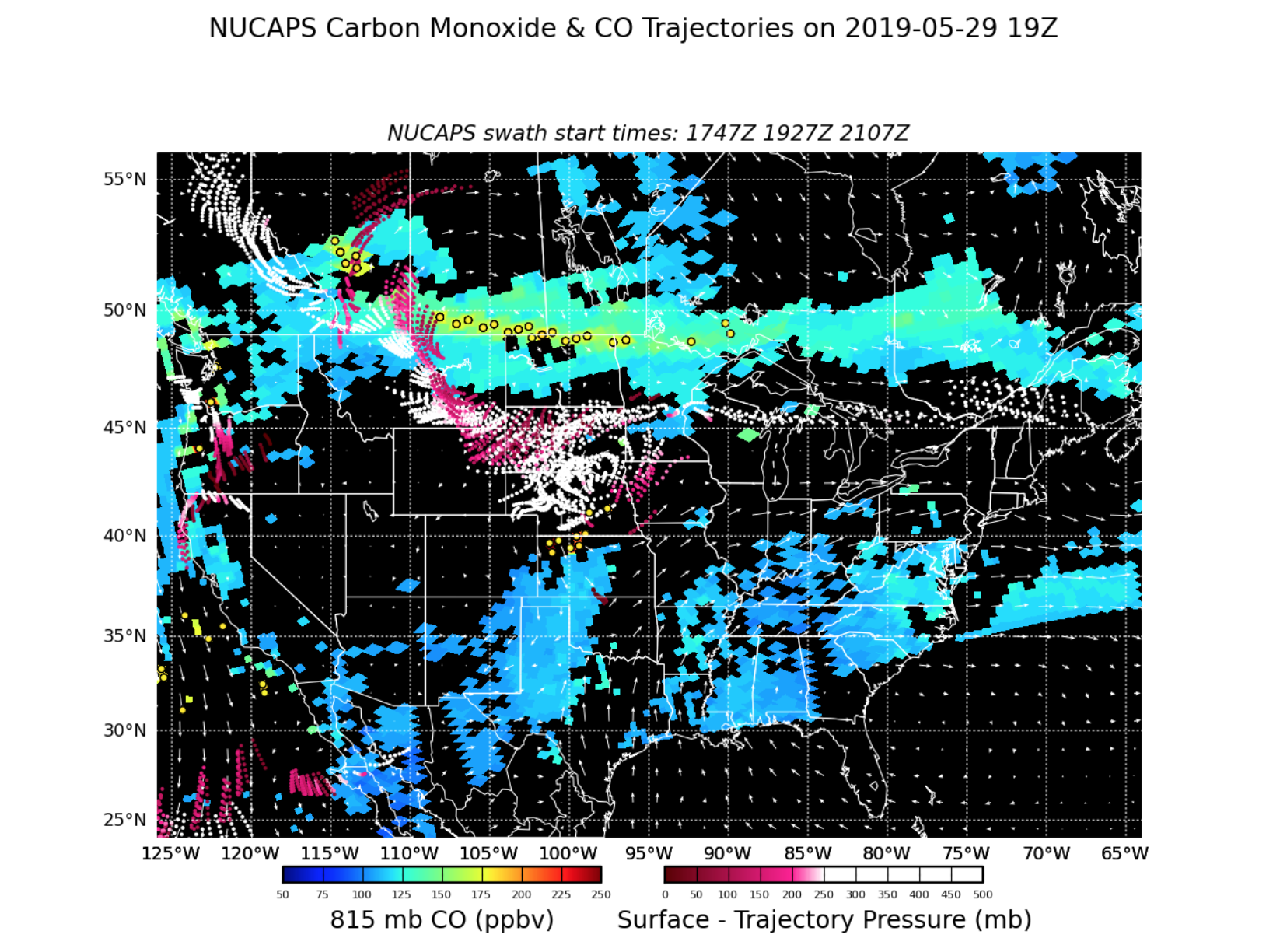 NUCAPS CO shows that Southern Canada CO plume is aloft and advecting westward and southward. Entrained into low pressure system causing spiral around South Dakota.
http://smoke.ssec.wisc.edu/idea-i-carbonmonoxide-live-test/
[Speaker Notes: Put NUCAPS after VIIRS forecast to see if they are consistent. The 24-hour forecast is too far south, looking at the data from the May 29 VIIRS.]
GOES-16 True Color Image with Surface PM2.5
18:16Z May 29, 2019
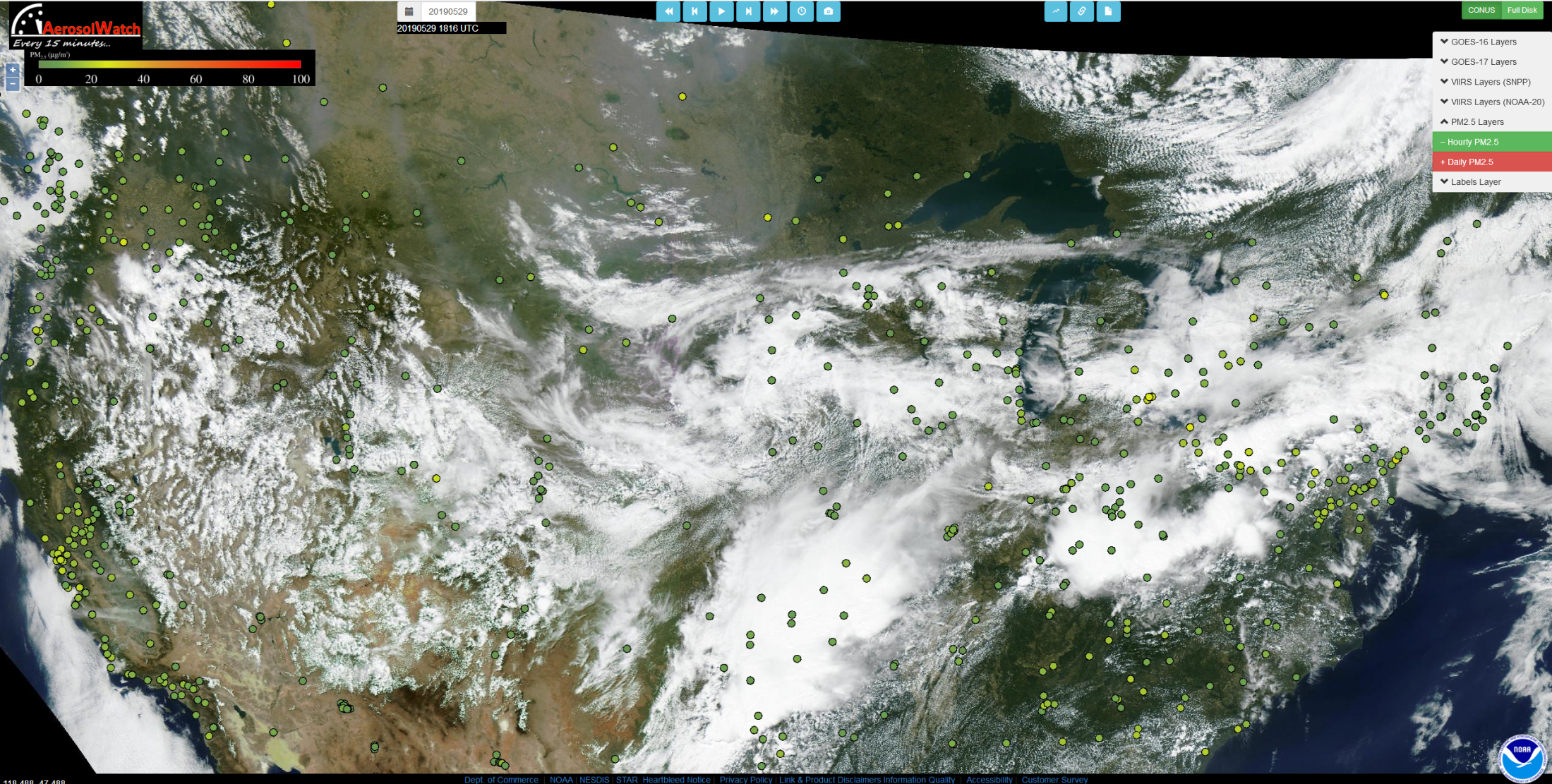 https://www.star.nesdis.noaa.gov/smcd/spb/aq/AerosolWatch/
GOES-16 True Color Image with Surface PM2.5
18:16Z May 29, 2019
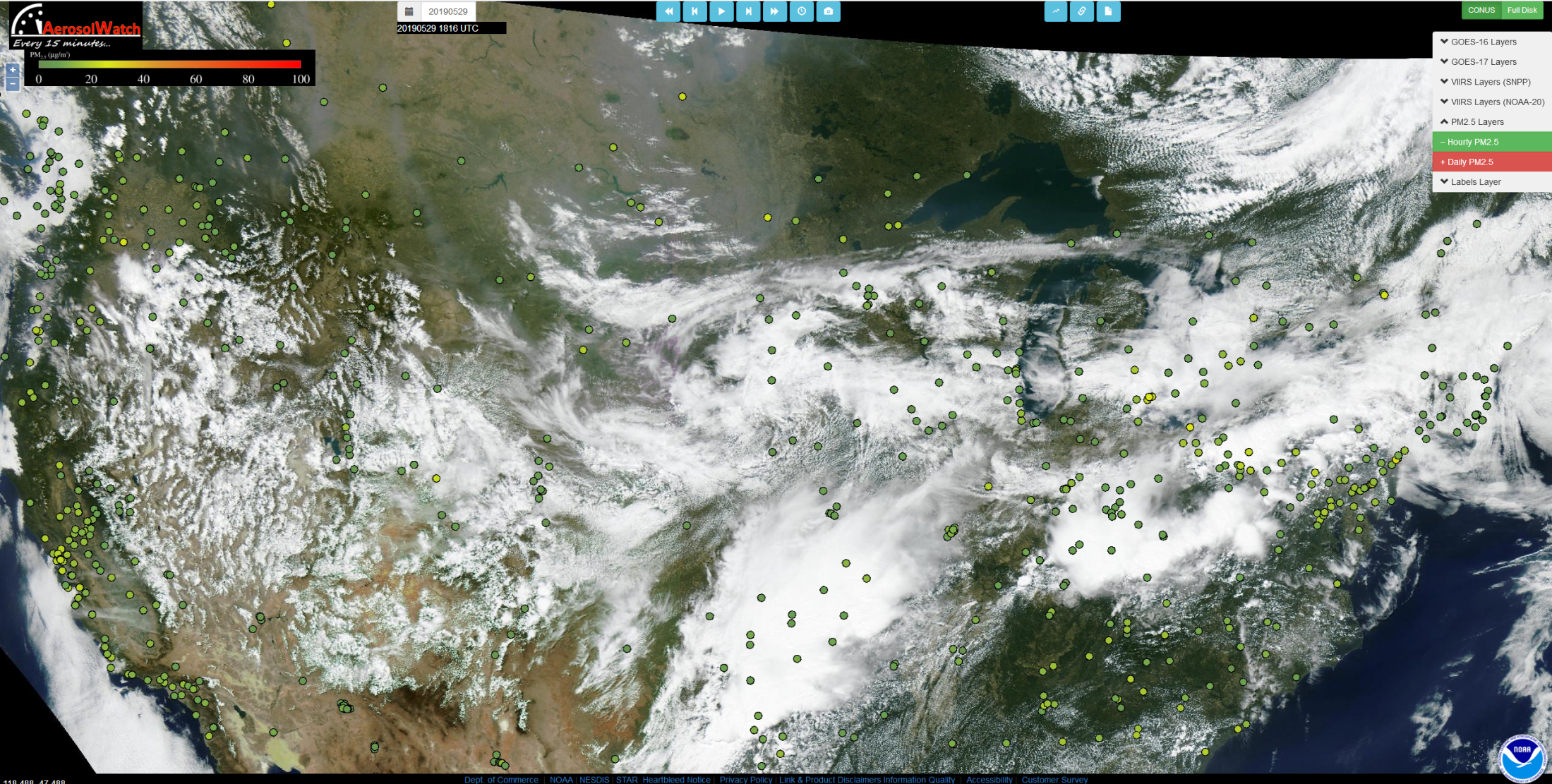 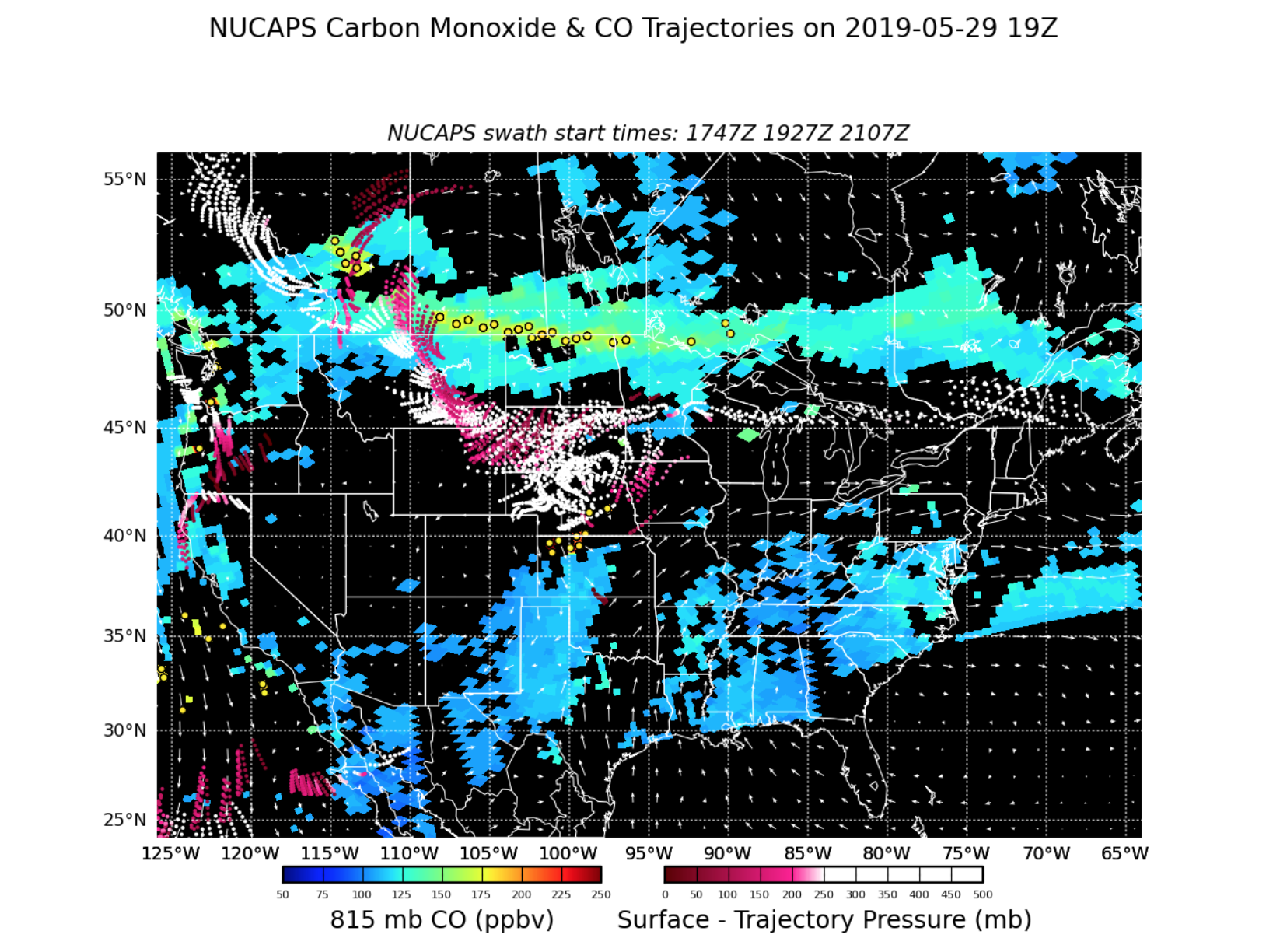 https://www.star.nesdis.noaa.gov/smcd/spb/aq/AerosolWatch/
VIIRS AOD May 30, 2019
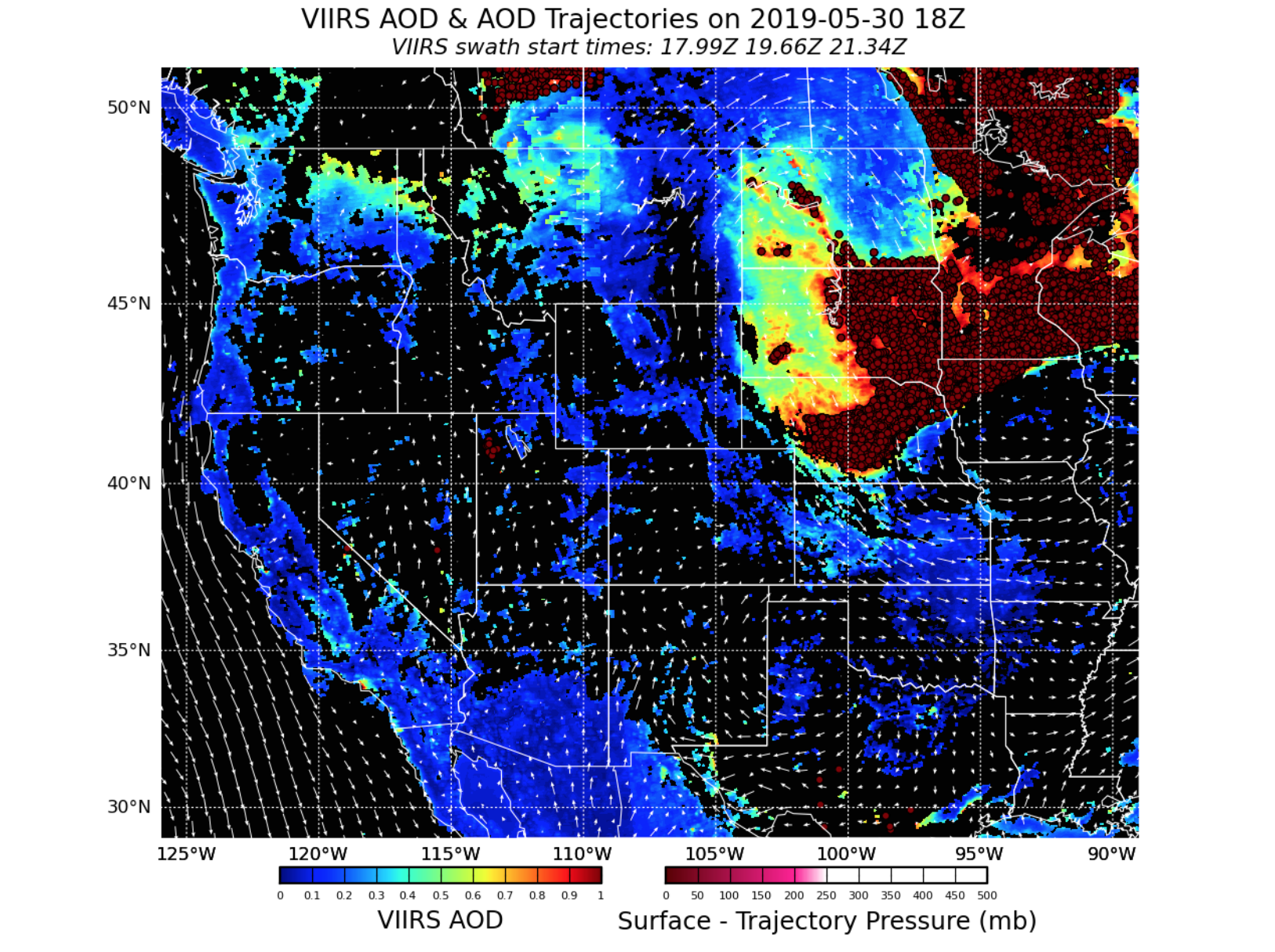 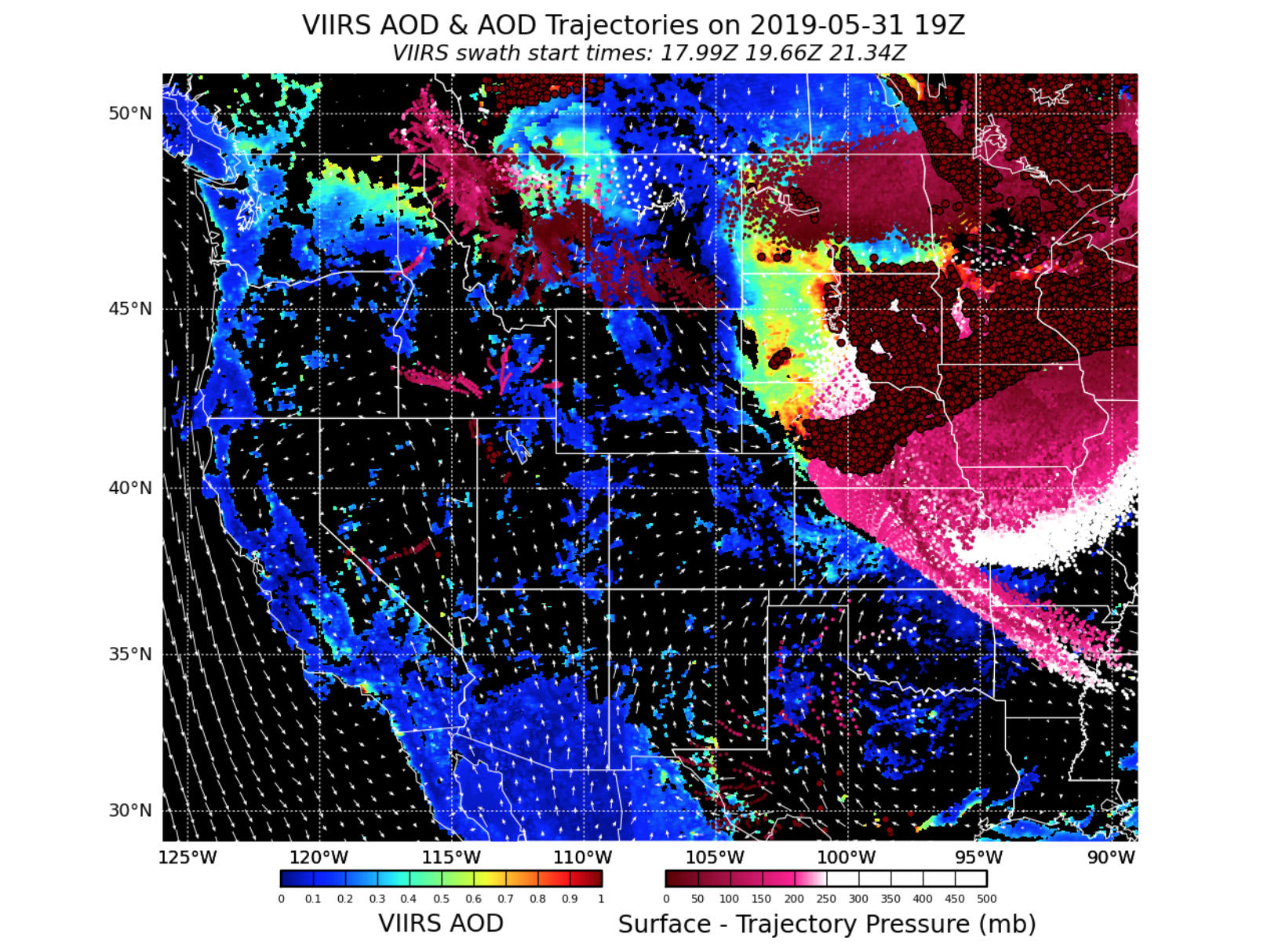 Extremely high AOD across the Midwest.
NUCAPS CO May 30, 2019
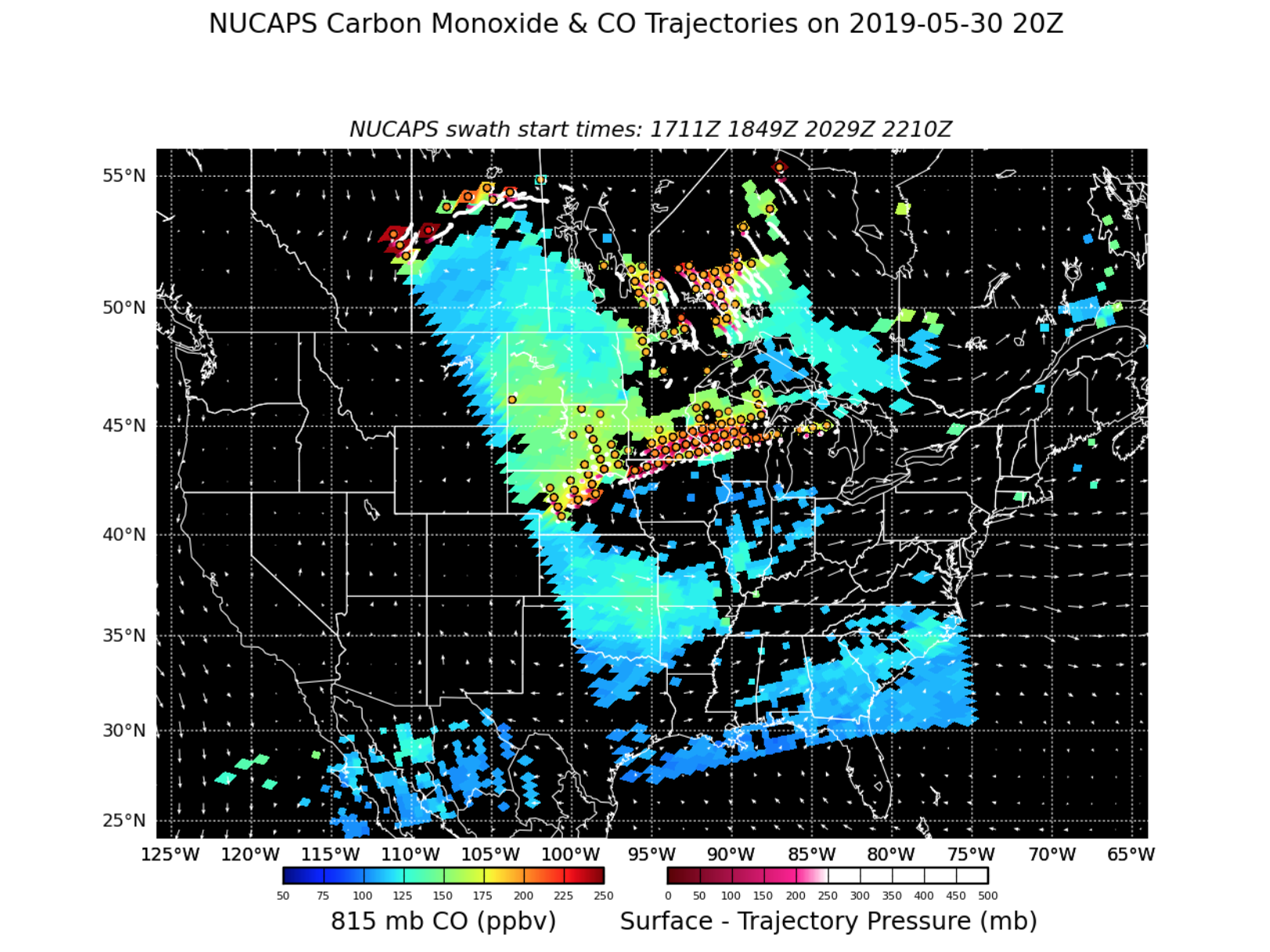 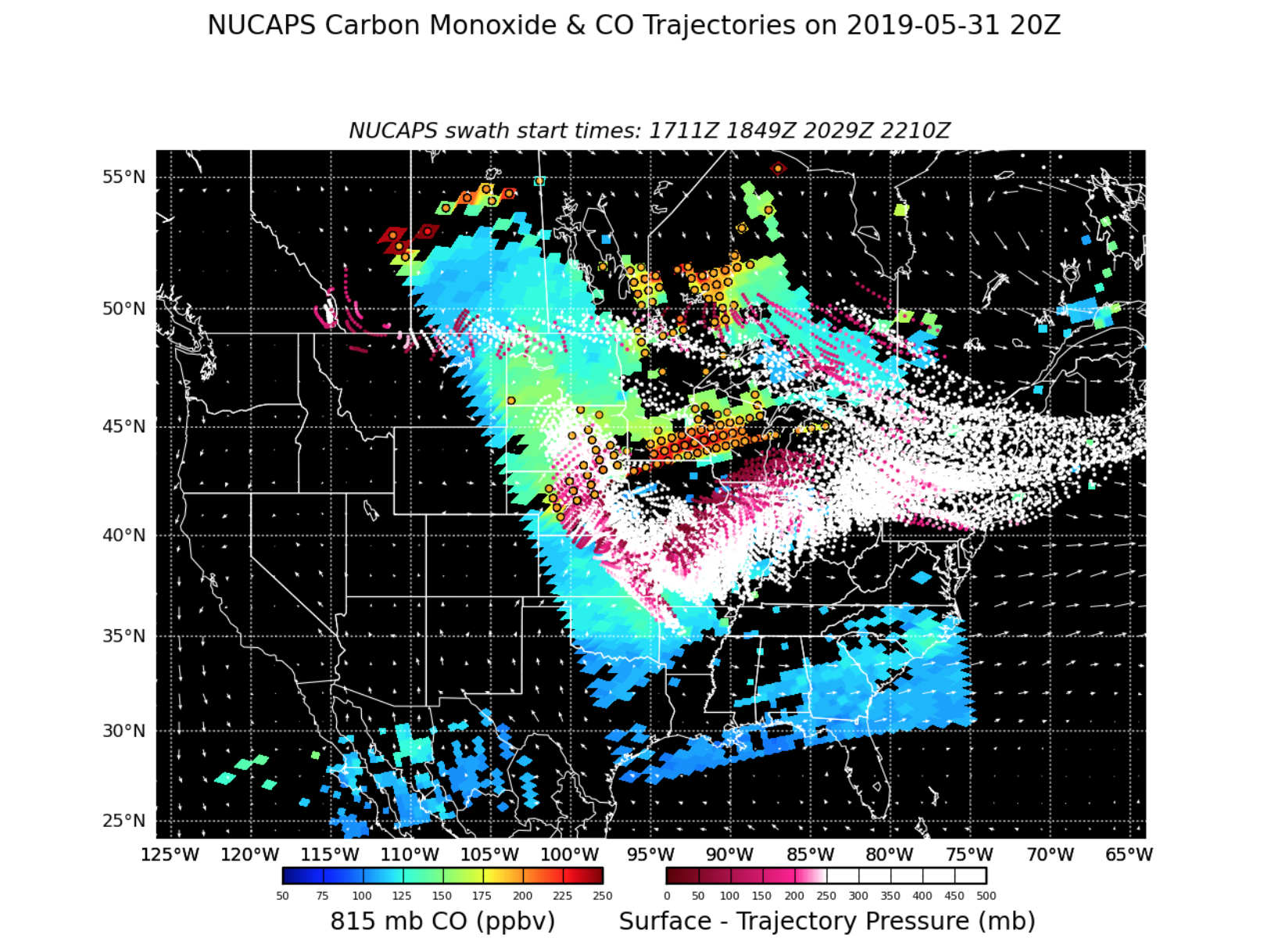 Very high near-surface CO in the Midwest; will advect southeastward.
[Speaker Notes: CO is mostly aloft]
GOES-16 True Color Image with Surface PM2.5
13:46Z May 31, 2019
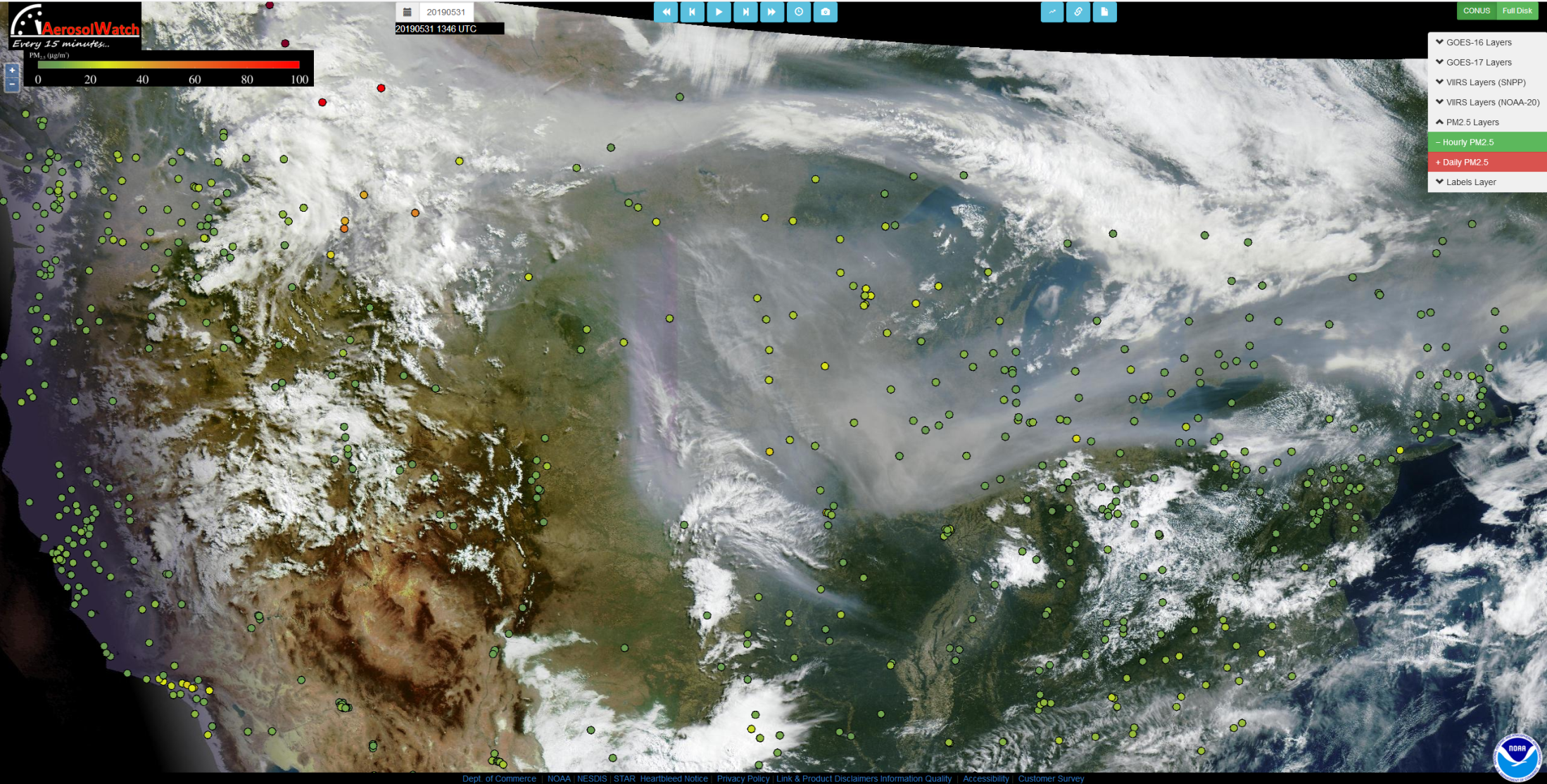 GOES-16 True Color Image with Surface PM2.5
18:16Z May 31, 2019
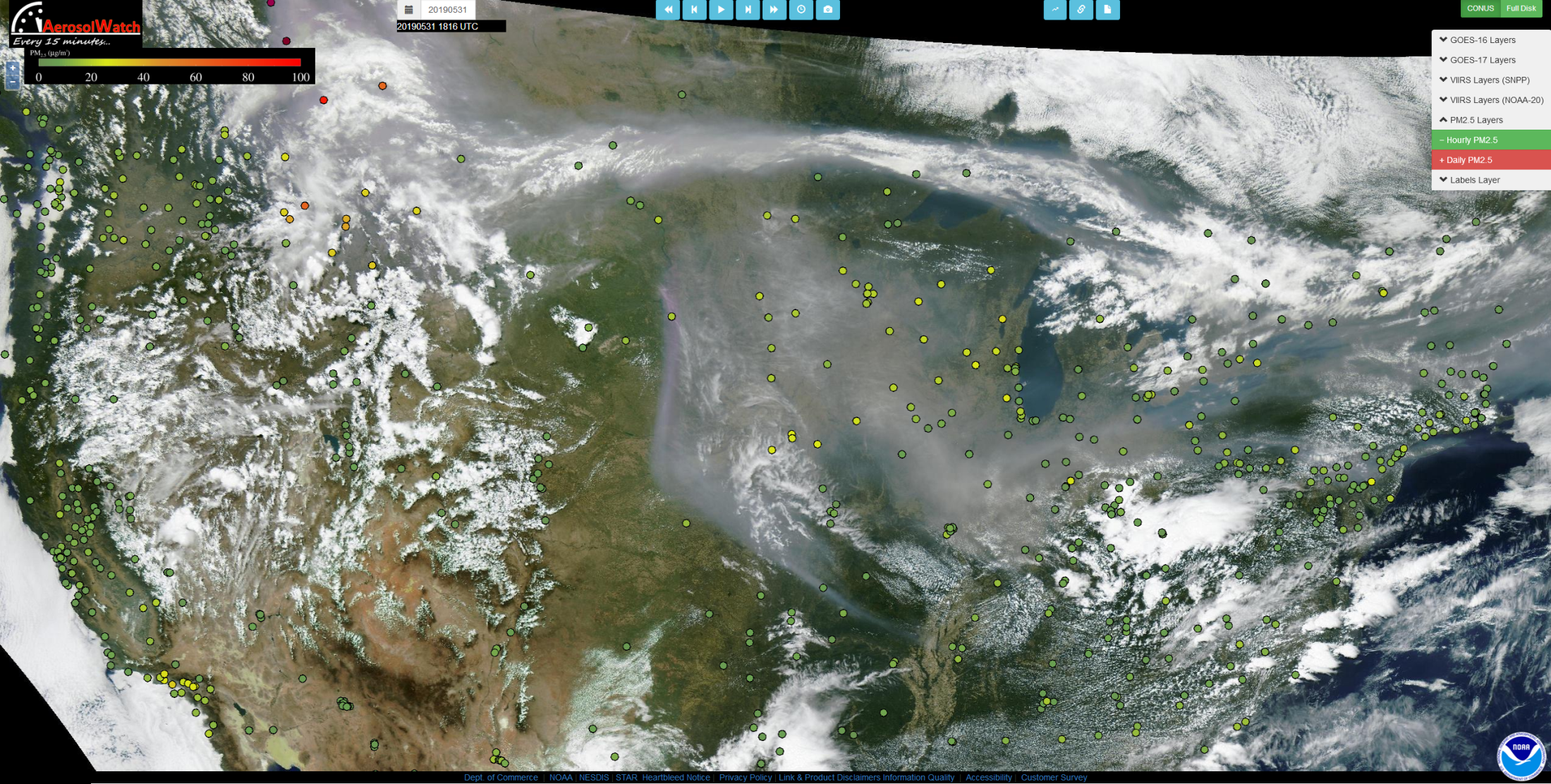 GOES-16 True Color Image with Surface PM2.5
18:16Z May 31, 2019
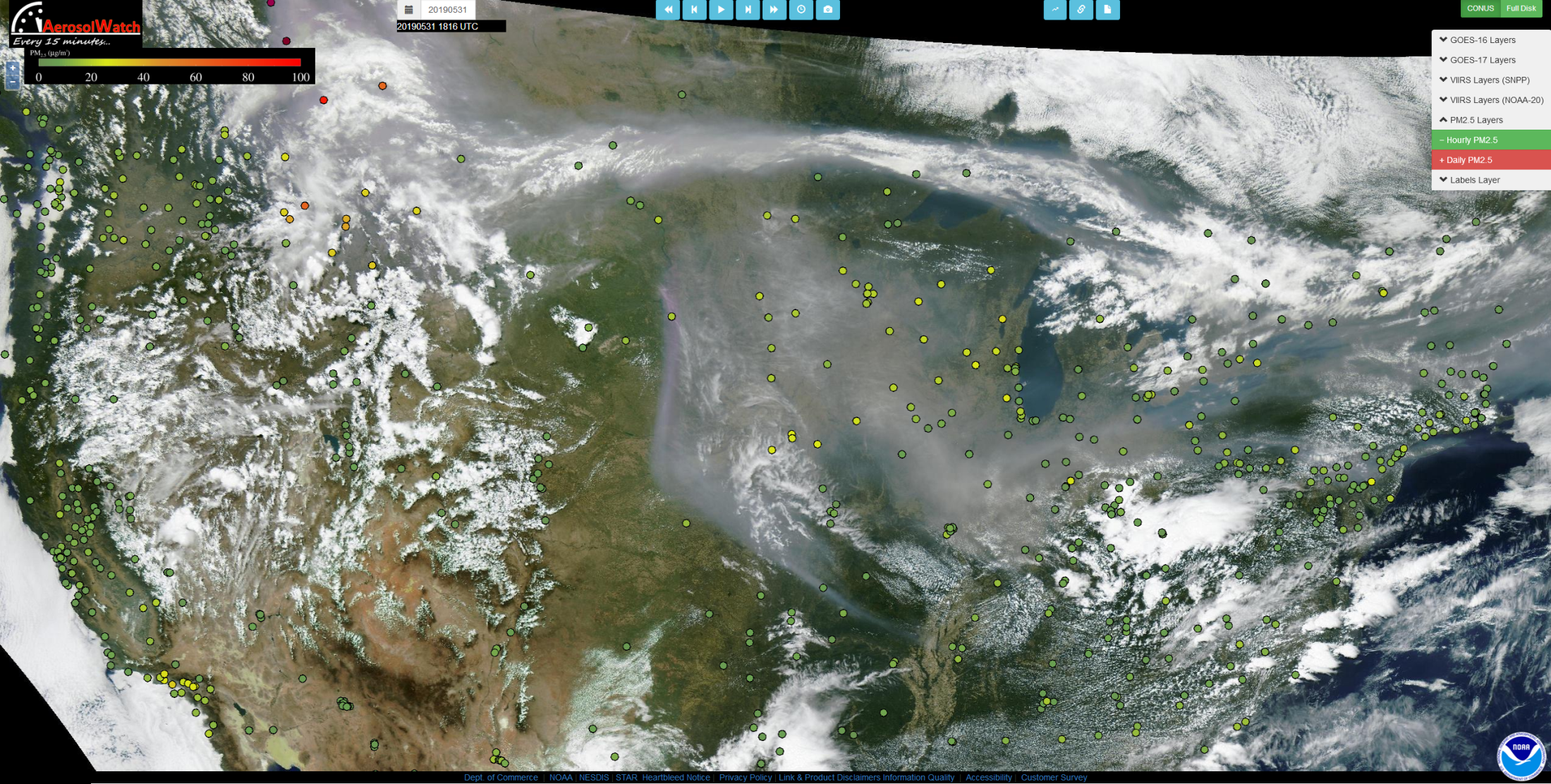 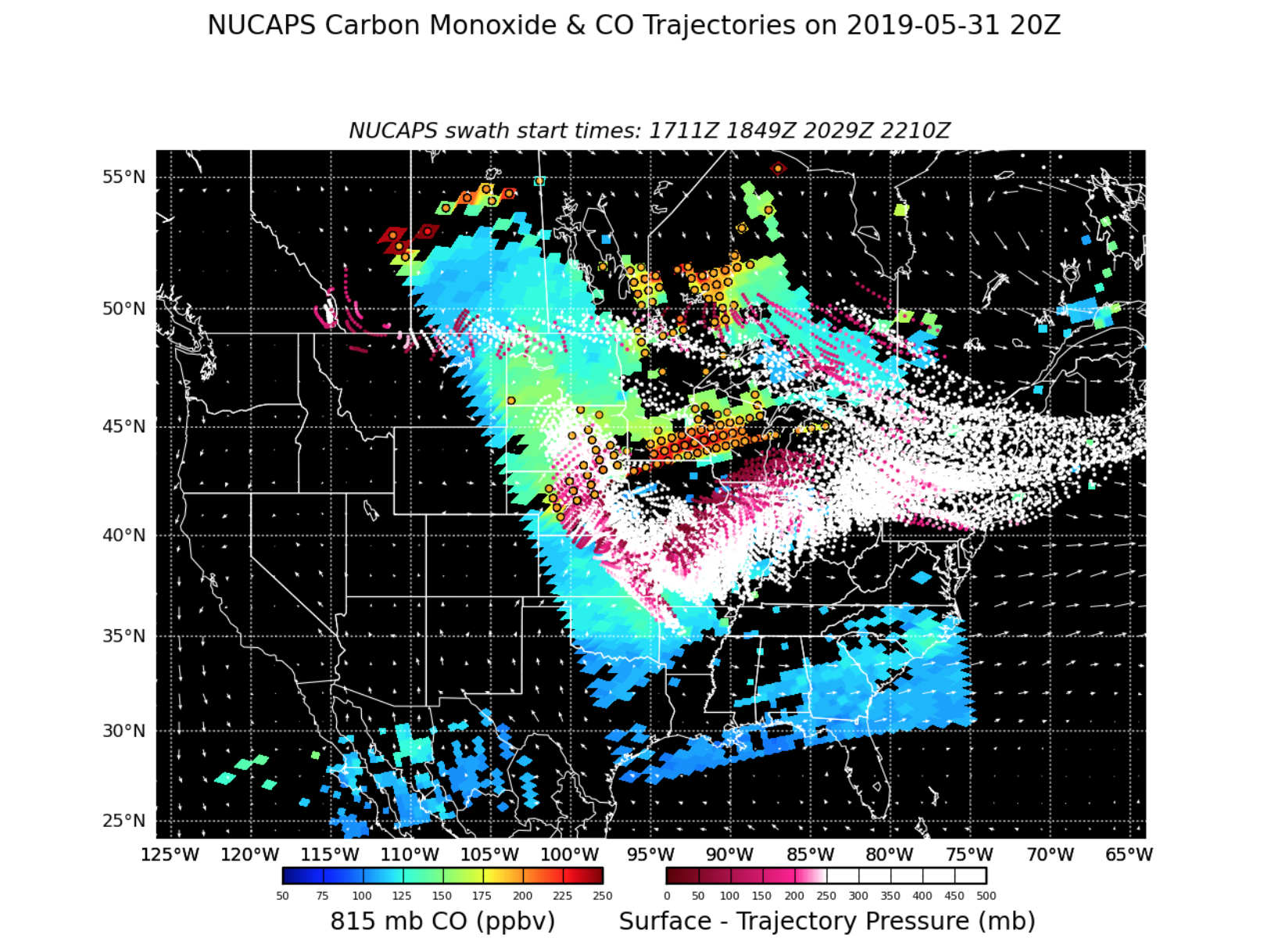 Using GOES-16 AerosolWatch AM AOD to determine VIIRS “floater” domain for 24hr high resolution trajectory forecasts
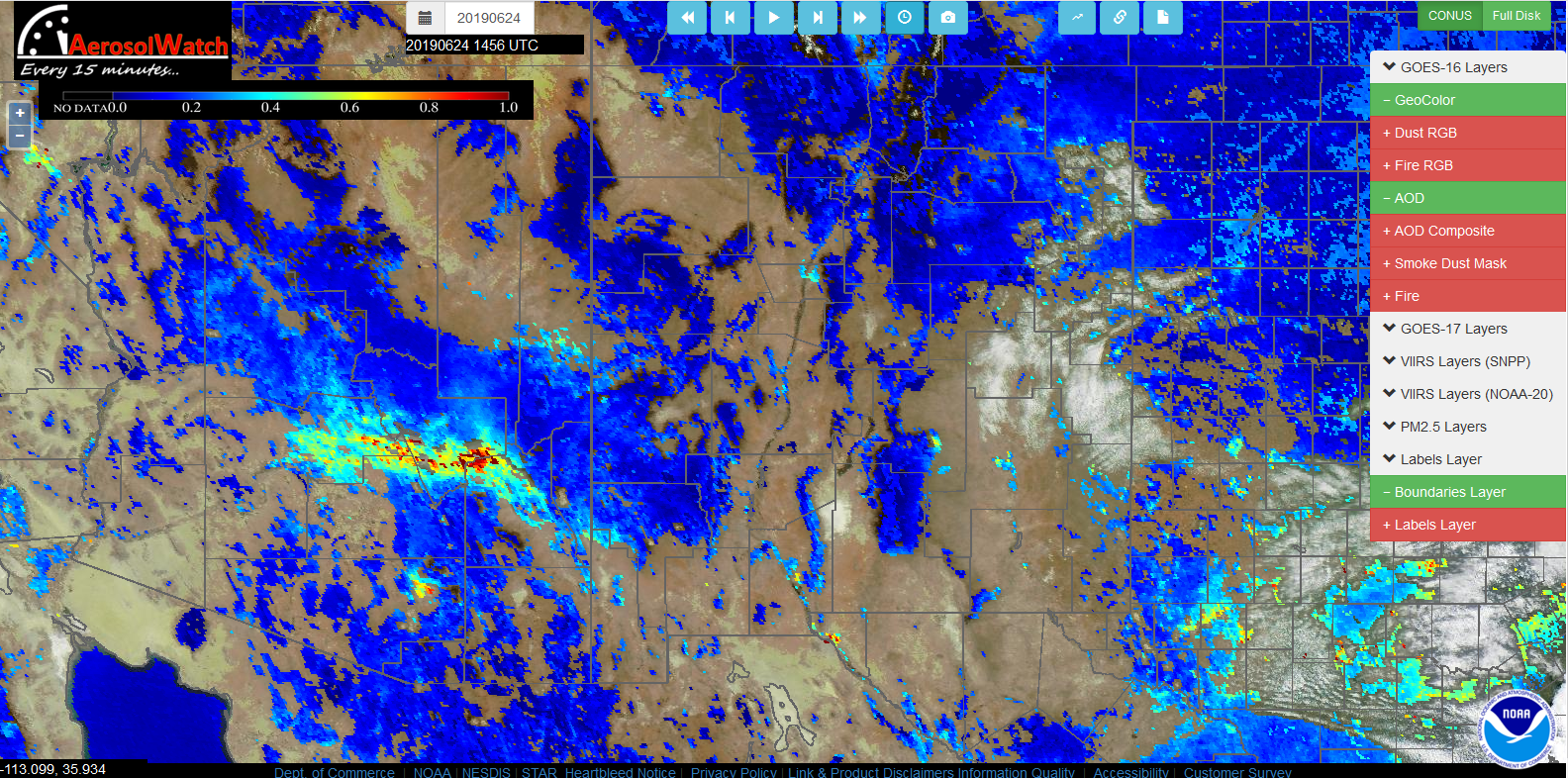 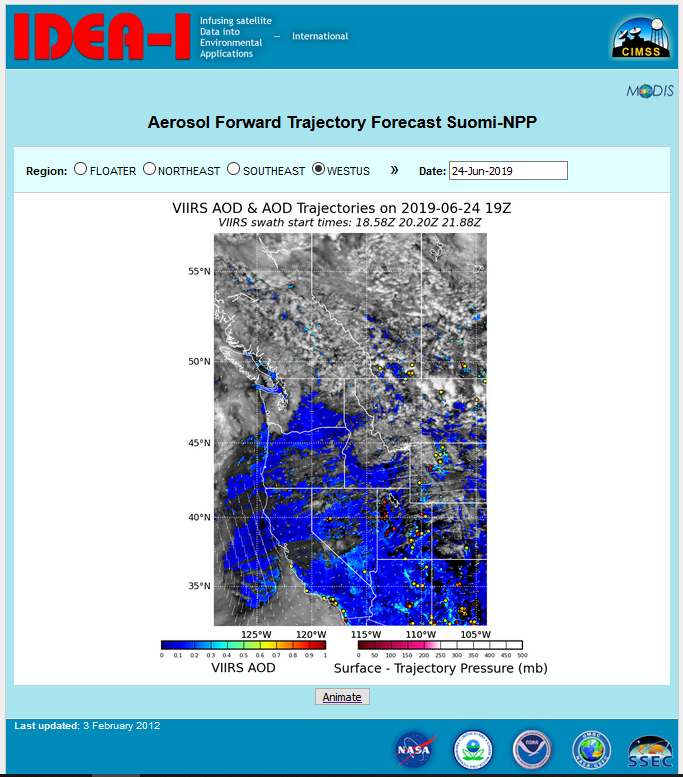 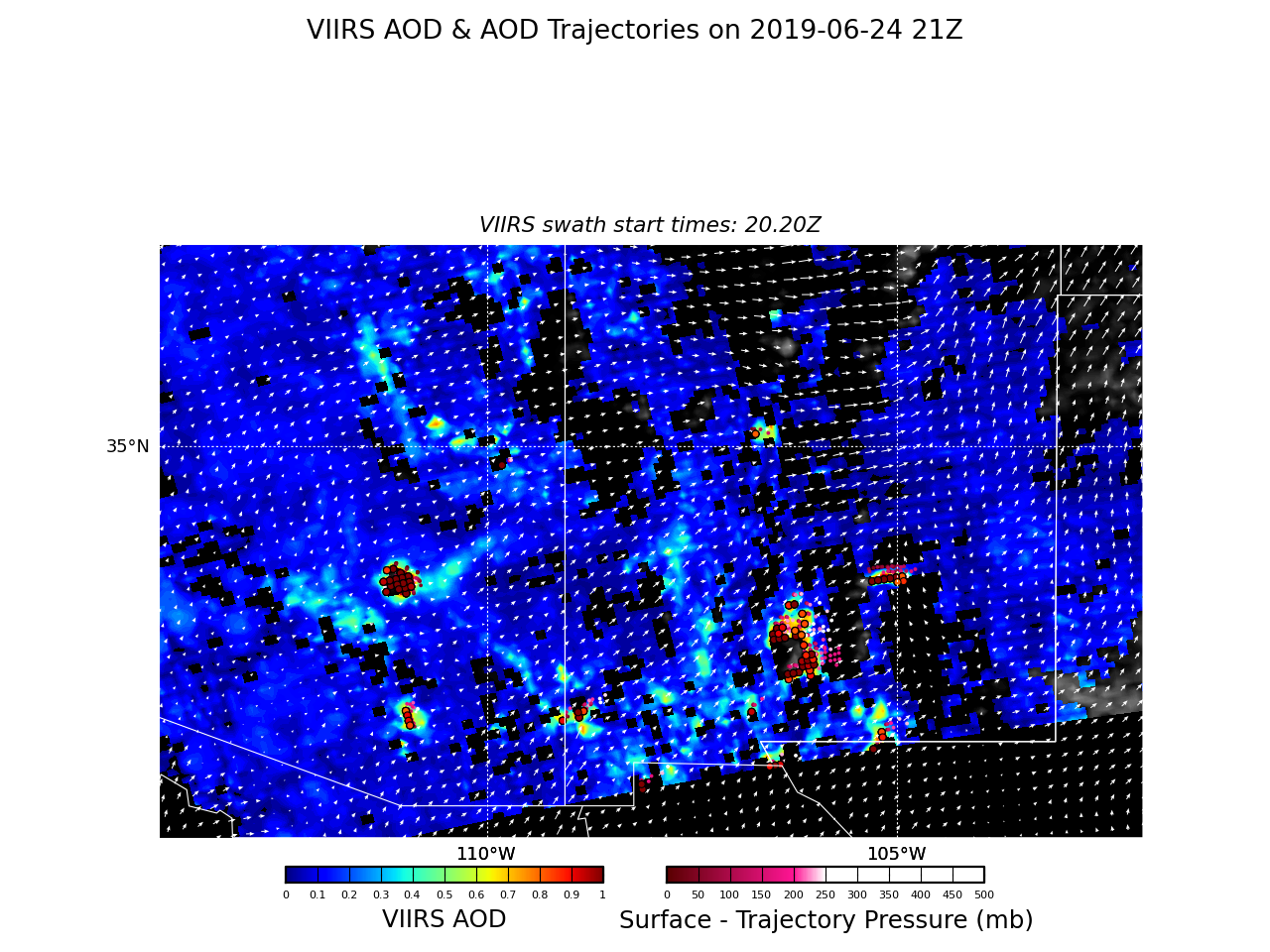 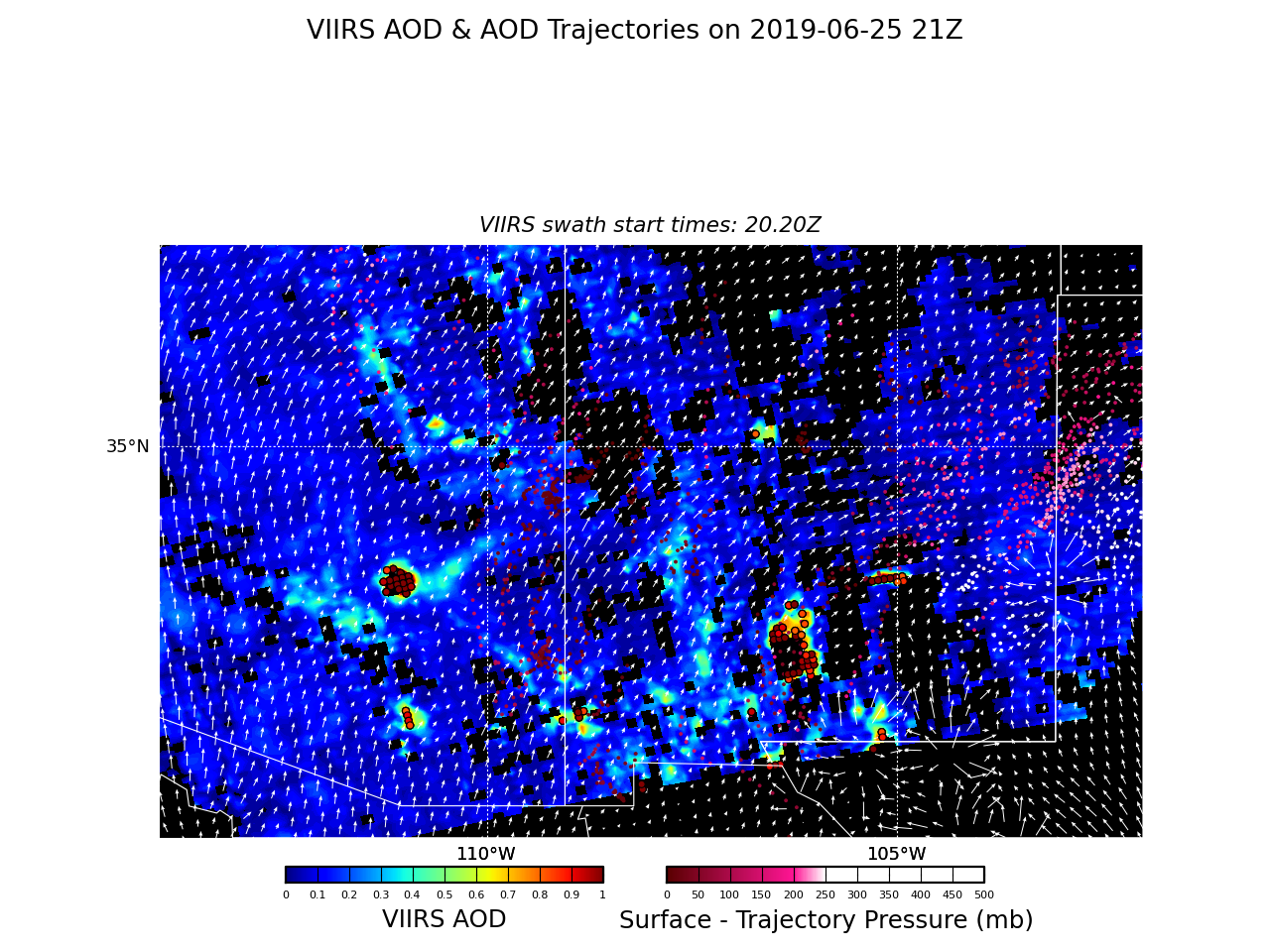